School Value
Community
Understand what community is and
how to be become a good citizen at school and in the wider world.
English
A colourful World
We will be enjoying  a range of texts both fiction, non-fiction and poetry.
In writing we will be focusing on writing simple sentences that can be read by others. We will use Language Through Colour to help develop our sentence structure.
In Phonics we will revising Year 1 phonemes to blend and segment words.
Maths
In Maths we will practise mental calculation daily to ensure we are secure in our number knowledge. 
Our Maths topics will focus on number and place value this term. We will partition numbers and develop our knowledge of tens and ones with numbers to 100. We will also explore ordering numbers.
In daily lessons we will use practical resources to help us learn before recording our work and solving problems.
Great Chart Primary School
Art
This term we will be exploring the work of Kandinsky. We will be mixing colours and using  
 a range of techniques and materials to create our own pieces of art.
The children will use different media to record observations including water colour, pastel, pencil, paint, clay.
Geography
Key Question: Where do I live?

The children will spend the term considering the local area around the school. They will develop map reading skills and follow routes.
They will learn about physical and human features.
Science
In Science our topic is Animals and Humans
We will be looking at the human lifecycle and how humans and animals grow and change. We will compare adults and children and what they can do at different stages. We will be learning about the basic needs of animals, including humans, for survival (water, food and air).
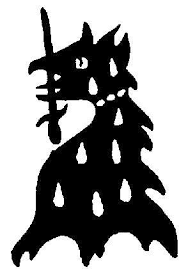 Year 2 Term 1 Curriculum
Computing
In computing this term the focus will be on e-safety. We will look at ways to keep safe online.
We will also be practising logging into Google.
P.E
Outdoor PE - Send and receive a ball using our feet.
Dance - Linking shapes and  balancing
Gymnastics - perform basic actions with control at different speeds and levels.
R.E
Christianity
Key Question:
Is it possible to be kind all of the time?
RHE
We will explore how families support and care for each other and how we keep ourselves safe.
Music
We will be exploring ‘ Musical Me’. We will learn about timbre and dynamics and use tuned percussion instruments.
PSHE
Key Question What makes a good friend?
Discussion and activities in weekly circle time sessions.